Sınıfta Davranış Kontrolü
Problem Davranış
Yeni beceriler öğrenmeyi
Var olan becerileri kullanmayı engelleyen
Sosyal etkileşimi olumsuz etkileyen
Kendisine ve çevresine zarar veren
Problem davranışlar;
Özel gereksinimli öğrenciye özgü değildir!
Sınıf ortamının düzenlenişi
Çocukların oturma düzeni
Sınıfın kalabalık olması
Öğretim hızı
Kullanılan ders araçlarının özellikleri
Ders programı
Dersin içeriği (zor/kolay olması)
Personelin davranışları, beklentisi ve yaklaşımları
Sağlık
Problem davranışları azaltmak için planlı çalışma gerekmektedir.
1. Problem davranışların tanımlanması
2. Davranışların gözlemlenerek kayıt edilmesi
3. Problem davranışların kontrol edilmesi
Problem davranışların önlenmesi
Bazı problem davranışların hoş görülmesi
Azalmayan ve ortadan kalkmayan davranışlar için müdahale yönteminin belirlenmesi
4. Seçilen yöntemin belirlenmesi ve sonucunun değerlendirilmesi
Problem davranışların tanımlanması:	
Hangi davranışı gözleyeceğini, yoruma ya da yanlış anlaşılmaya gerek kalmayacak şekilde tanımlamış olacak
Davranış için hazırladığı program sonucunda programın etkili olup olmadığını değerlendirmesini kolaylaştıracak ölçütleri sağlayacak
Rehber öğretmen, idareci, anne-baba, stajyer vb. ile aynı davranışı tutarlı olarak gözleyecektir.
Problem davranışların gözlenmesi ve gözlem kayıt teknikleri
Problem davranışlara en etkili şekilde müdahale edebilmek, müdahalenin etkisini belirlemek için davranış hakkında bilgi toplamak gerekir
Davranışlar hangi boyutlarıyla değerlendirilir?
Sıklık     
Süre
Bekleme süresi
Şiddeti
Şekli
Yeri
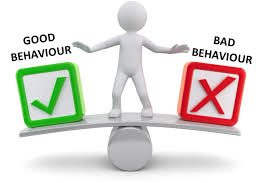 Gözlem Kayıt Teknikleri
Sıklık/Olay Kaydı: 
Ölçülebilir gözlenebilir davranışlar
Davranış kaç kez ortaya çıktı
Çok sık çıkan davranışları kayıt etmek güç olabilir
Davranışın süresi farklılaşıyorsa süre de ölçülebilir
Süre Kaydı
Sürekliliği olan davranışlar için kullanılır.
Süreyle birlikte sıkılığın değerlendirilmesine de olanak verir.
Bekleme Süresi Kaydı
Bir öğrencinin bir davranışı yapması istendikten ne kadar sonra o davranışı yapmaya başladığının ölçülmesidir
Sıkılık, süre ve bekleme süresi kaydı kesin kayıt teknikleridir.
Aralık Kaydı
Problem davranışın gözleneceği zaman aralığı belirlenip gözlem süresi eşit aralıklara bölünür.
Eşit aralıklara bölünen süre 30 sn.’yi geçmemelidir
Ödev üzerinde çalışılan aralık sayısı: 28Ödev dışı işle uğraşılan aralık sayısı: 32Toplam aralık sayısı: 60Yüzde: %40.6Sonuç: 10 dakikalık gözlem süresinin %40’ı ödevle, %60’ı ödev dışı işlerle geçiriyor
Zaman Örneklemesi:
Sık çıkan ve uzun süren davranışlar için kullanılır.
Gözlem süresi önceden belirlenmiş eşit aralıklara bölünür.
Aralık kaydından farkı, aralıklar saniye ile değil dakika ile belirlenir. Ayrıca davranışın belirlenen aralığın son anında görülmesi davranışın ortaya çıktığını gösterir.


Her aralığın sadece sonunda kayıt yapılması
Aralık içinde ortaya çıkan ancak aralık sonunda gözlenmeyen davranışların gözden kaçırılması nedeniyle daha az veri toplanmasına neden olabilmektedir. 
Aralık kaydı ve zaman örneklemesi yaklaşık kayıt tekniklerindendir.
Parmak emme
Davranışın gözlendiği aralık: 10
Davranışın gözlenmediği aralık: 5
Toplam aralık sayısı: 15
Davranışın gözlendiği aralık yüzdesi: 10/15=%67
Sonuç: 45 dakikalık dersin %67’sinde parmak emme davranışı sergilenmektedir.
Anektod Kaydı:
Önceden belirlenen gözlem süresinde, ortamda geçen her türlü olayın kayıt edilmesi 
Amaç öğretim sırasında ortamda sergilenen problem davranışın tanımı ve özelliklerinin ayrıntılı olarak açıklanmasıdır.
Problem davranışın sebebinin belirlenmesinde kullanılır.
İşlevsel Analiz (Ortam, Davranış, Sonuç Analizi)
Davranışın ortam/davranış/sonuç ilişkisi ile incelenmesini sağlar
Öğretmen, davranışı tanımlar ve davranışın öncesinde ve sonrasında ortaya çıkan çevresel değişkenleri belirler.
Öğrencinin problem davranışları ile çevresel değişkenlerin ilişkisi hakkında bilgi verir.
Problem davranışların profilini belirlemek için, davranışın çevresel nedenler, öğretmen tepkileri, dersin konusu ile ilişkisini ortaya çıkarmak için sorular;
Problem davranış hangi derslerde daha az çıkıyor?
Problem davranış günün hangi saatlerinde daha fazla ortaya çıkıyor?
Problem davranış ortaya çıkmadan önce sınıf ortamı nasıl oluyor?
Problem davranış öncesinde sınıfın düzeni nasıl oluyor
Davranış ortaya çıktığı sırada ben ne yapıyordum?
O sırada çocuk ne yapıyordu?
Çocuğun problem davranışına hemen nasıl tepki veriyorum?
Çocuk benim tepkime karşılık olarak nasıl tepki veriyor?
Davranış ortaya çıktığında diğer çocuklar nasıl tepki veriyor.
Bu davranışı daha önce kontrol ettim mi? Nasıl kontrol ettim?
Problem davranışa her zaman tutarlı tepki veriyor muyum?
Çocuğun doğru davranışlarını fark edip onu ödüllendiriyor muyum?
Problem Davranışların Kontrol Edilmesi
Problem davranışların önlenmesi
Sınıf kurallarının Belirlenmesi
Kuralların tanımı
Model olma
Prova etme fırsatının verilmesi
Olumlu ve olumsuz örneklerin sunulması
Rol oynama
Hangi ortamlarda hangi kuralların önemli olduğunun açıklanması
Sınıf işleyişinin düzenlenmesi ve sınıfa açıklanması 
Öğretmen masasından izinsiz bir şey almayın
Evde unuttuğunuz eşyaları sınıf dolabından alabilirsiniz
Ödevlerinizi yapamadığınızda ders öncesinde bana söyleyin
Kalem açmak için en fazla iki kişi aynı anda gidebilir
Ders sırasında yapamadığınız bir şey olursa parmak kaldırarak yardım isteyin vb.
Sınıfın Düzenlenmesi/Fiziksel Yapısı
Kaynaştırma öğrencisi kolay ulaşabileceğiniz bir yerde oturmalıdır.
Kaynaştırma öğrencisinin dikkatini dağıtacak uyaranlar uzak olmalıdır (pencere yanı vb.)
Sınıf trafiğinin sorunsuz gerçekleşebilmesi için sıra düzeni ayarlanmalıdır.
Öğretim materyalleri için ayrı bir dolap ve dolapta yeteri kadar materyal bulundurulmalıdır.
Fiziksel engelli öğrencilerin rahat hareket edebilecekleri alanın sağlanması gerekmektedir.
İşitme engelli öğrenciler için öğrencinin sizin dudak hareketlerinizi takip edebileceği şekilde ders sunumu yapılması gerekmektedir. ayrıca sözlü yapılan uyarı, ödev, sorumluluk görevlerinin yazılı olarak verilmesi gerekmektedir.
Olumlu davranışların ödüllendirilmesi:
Dikkatimizi olumsuz davranışlara çekme eğilimi
Bunun yerine olumsuz davranışlar ortaya çıkmadan önce gerçekleştirilen olumlu davranışları ödüllendirmek prob. davranışların ortaya çıkmasını önlenmesinde katkı sağlayacaktır.
2. Bazı Davranışların Hoş Görülmesi
Birinci durum: okula yeni başlayan öğrencilerin hata yapması son derece normaldir. Bu yüzden yaptıkları hatalar hoş görülüp doğrusunu yapması konusunda desteklenmelidir.
İkinci durum: Çocuğun engelinden kaynaklı ortaya çıkan davranışların yanlış yorumlanması. 
Otizm-tekrarlayan davranışlar
Üçüncü durum: gelişim dönemindeki yeri temel alınmalıdır. Gelişim dönemlerinin ihtiyaçlarını bilmek önemli.
Bazı yüzeysel davranışlar hoş görülebilir.
Görmezden gelme
İşaret etme
Çocuğa yaklaşma
Günlük rutini takip etme/geçişleri planlama
Dikkat dağıtan nesneleri ortadan kaldırma
3. Problem Davranışları Azaltma Yöntemleri
Problem davranışın ödüllendirme yolu ile azaltılması
Azalan davranışın ödüllendirilmesi
Alternatif/uyuşmayan davranışın ödüllendirilmesi
Problem davranışı görmezden gelme
Sembol ödüllerin kullanılması
Kontrat yapma
Çocuğun kendi davranışlarını kontrol etmesi
Bedel ödeme
Mola/ortam dışı bırakma
Uygulanan programın izlenmesi
Belirlenen yöntem sürekli ve tutarlı şekilde uygulanmalı
Davranış çıktıları sürekli olarak kayıt edilmeli ve davranışın görülme sıkılığı/süresi/şiddeti vb. ile ilgili değişiklikler gözlenmeli
Tek bir yöntem her zaman yeterli olmayabilir.
Her yöntem her davranış için uygun olmayabilir.
Her çocuk için aynı davranış olsa da farklı bir yöntem gerekebilir.